Year of Inception 1999
Children passed out 4550
Ninteen free schools located in
Jharkhand and West Bengal
Un-interrupted Solar 
Power for multimedia and digital classes
Bore wells and Solar powered water storage systems
School gardens
during the season
Technical 
Training
Environmental
Sustainability
Organic Farming
Breathing life into Education
Robotics programming as an
extra-curricular activity
Swatchata Aviyan at villages
Yoga and Sports
Yoga, Meditation and counselling 
sessions

Football coaching

Archery training

Sports meet conducted at different 
centres to cover all schools
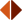 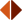 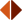 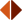 Facilities to villagers
Fortnightly free medical camps

Winter Garments for the needy

Yoga awareness mission
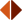 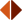 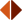 Empowering Women
Tailoring unit for about 
100 women

Free sewing classes by Usha 
Sewing schools

Hygiene education for girls

Adult Education Program
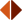 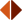 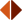 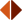 Training in Handicrafts
Artisans in full swing
Creativity at their best
Cultural Events
Thank You
The road ahead may be long for the tribal children.
You can help to enable, educate and empower them.

Support Tribal School Project